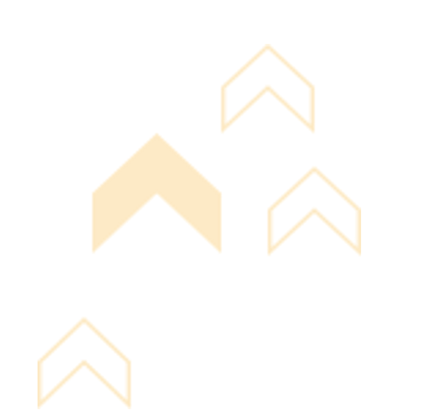 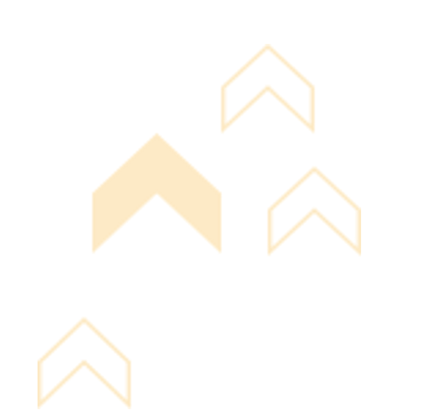 Debt-based and alternative
financing plus grants
REACH Hub
Resources for Entrepreneurship Advising & Coaching
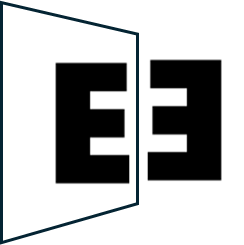 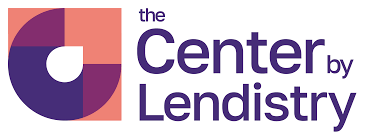 REACH Hub | Debt-based financing
Our approach

Throughout the REACH Hub, we aim to ensure that resources SPEAK, that is, that they are:

Simple – clear and without unnecessarily complication

Psychological – focused on helping entrepreneurs think effectively

Empowering – centered on SEDI populations

Aligned – relevant to and linked with other approaches

Knowledge-based – built on research-based insights
REACH Hub | Equity-based financing
Our approach

Throughout the REACH Hub, we aim to ensure that resources SPEAK, that is, that they are:

Simple – clear and without unnecessarily complication

Psychological – focused on helping entrepreneurs think effectively

Empowering – centered on SEDI populations

Aligned – relevant to and linked with other approaches

Knowledge-based – built on research-based insights
Helpful call-outs
Throughout this presentation, there are special slides that provide additional information. They are indicated by transparent grey backgrounds like this one.
Coach/advisor tip: this logo indicates that the call-out is related to advice designed for a coach or advisor who is working with a small business or entrepreneur
Mindset: this logo indicates that the call-out is related to an entrepreneurial mindset – a topic covered in the Reach Hub’s Entrepreneurial Mindset Training
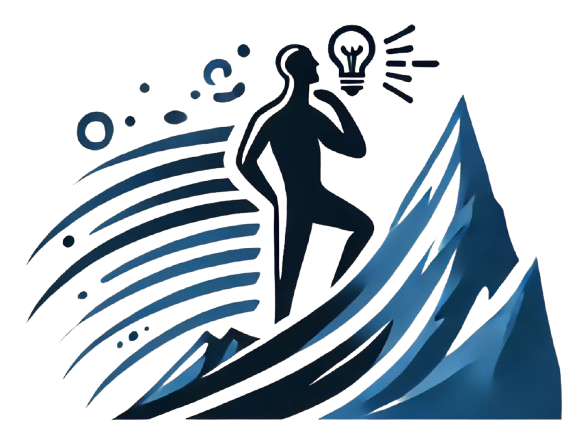 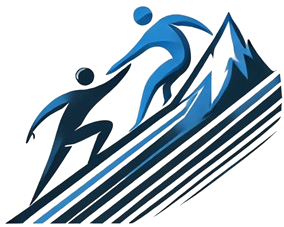 Links are underlined
This presentation includes links to other resources in the REACH Hub indicated by underlined text
REACH Hub | Debt-based financing
Purpose

The purpose of this presentation is to introduce debt-based financing as an option for small businesses – including the opportunities for small businesses to receive low-, no-interest, or forgivable loans / grants. In addition, we highlight some key alternative forms of financing (e.g., trade credit or factoring). We focus on the potential advantages of these forms of financing but emphasize that this form of financing is applicable to only certain types of businesses. As seen on the next slide, this presentation is best viewed after the Introduction to Financing presentation.
Disclaimer: 
The information provided in this content does not, and is not intended to constitute: legal advice, accounting, tax, financial advice, an offer to buy or sell securities, nor is it intended as financial or investment advice; instead, all information, content, and materials available in this content are for general educational purposes only. Information in this content may not constitute the most up-to-date legal, financial, accounting, financial, or investment information.  The content may contain links to other third-party websites and to content generated by third parties.  Such links and content are only for the convenience of the user; the authors of this content do not recommend or endorse the content of any third-party sites or content.
REACH Hub | Debt-based financing
Debt- and other financing
Equity-based
investment
Introduction to financing
ESOPs
Contracts
Accounting basics: tax & audits
Financial management
Making it official & attorneys
Basics of bookkeeping
Business plan
Business pitch
Business idea sketch
REACH Hub | Debt-based financing
Overview

Basics of debt-based financing
Sources of debt-based financing
Important factors to get debt-based financing
Overview of process
Relevant rules & regulations - including SBA & CDFI loans
Debt-based agreements and key terms
Alternative sources of financing and grants
Getting help from accountants & attorneys
Summary
What’s next
REACH Hub | Debt-based financing
Overview

Basics of debt-based financing
Sources of debt-based financing
Important factors to get debt-based financing
Overview of process
Relevant rules & regulations - including SBA & CDFI loans
Debt-based agreements and key terms
Alternative sources of financing and grants
Getting help from accountants & attorneys
Summary
What’s next
REACH Hub | Debt-based financing
What is debt-based financing?
Debt-based financing is when lenders provide money in exchange for interest and/or a fee.
Why debt-based financing?

There are key advantages and disadvantages of debt-based financing (in comparison to other forms of financing – see the Introduction to Financing lecture), including the ability to avoid giving up equity(ownership) and ensuring ease of control over your business without the need to listen or defer to investors’ preferences; however, debt-based financing often comes with the need to focus on repayment of the loan, often with interest, in a way that might limit other options.
REACH Hub | Debt-based financing
What is debt-based financing?
Debt-based financing is when lenders provide money in exchange for interest and/or a fee.
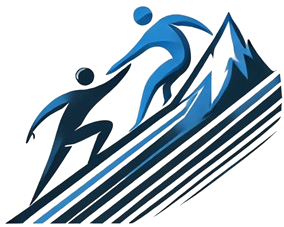 Why debt-based financing?

There are key advantages and disadvantages of debt-based financing (in comparison to other forms of financing – see the Introduction to Financing lecture), including the ability to avoid giving up equity(ownership) and ensuring ease of control over your business without the need to listen or defer to investors’ preferences; however, debt-based financing often comes with the need to focus on repayment of the loan, often with interest, in a way that might limit other options. In addition, the amount of money that can be obtained is often smaller than with equity-based financing options.
Other forms of financing
There are other forms of financing for entrepreneurs and the advantages/ disadvantages of each are covered in the Introduction to Financing lecture.
REACH Hub | Debt-based financing
Example of debt-based financing
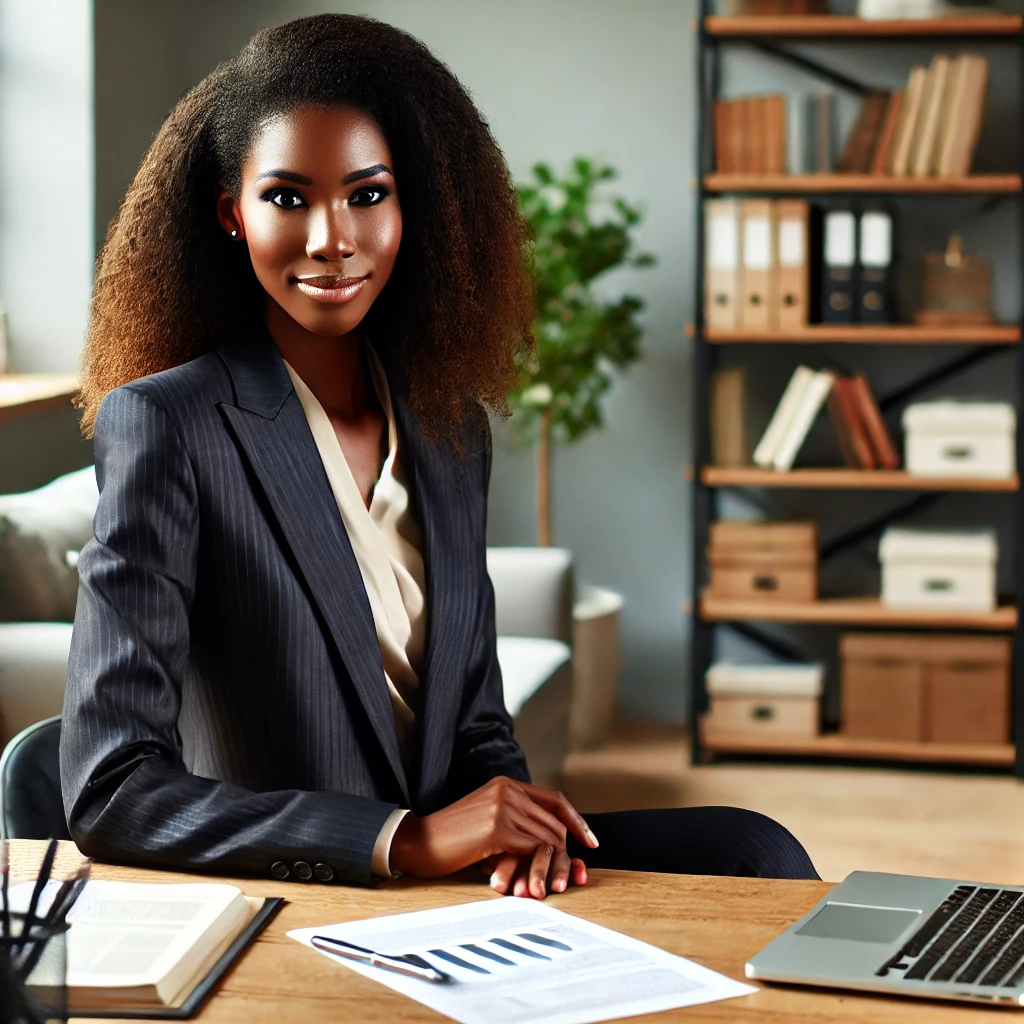 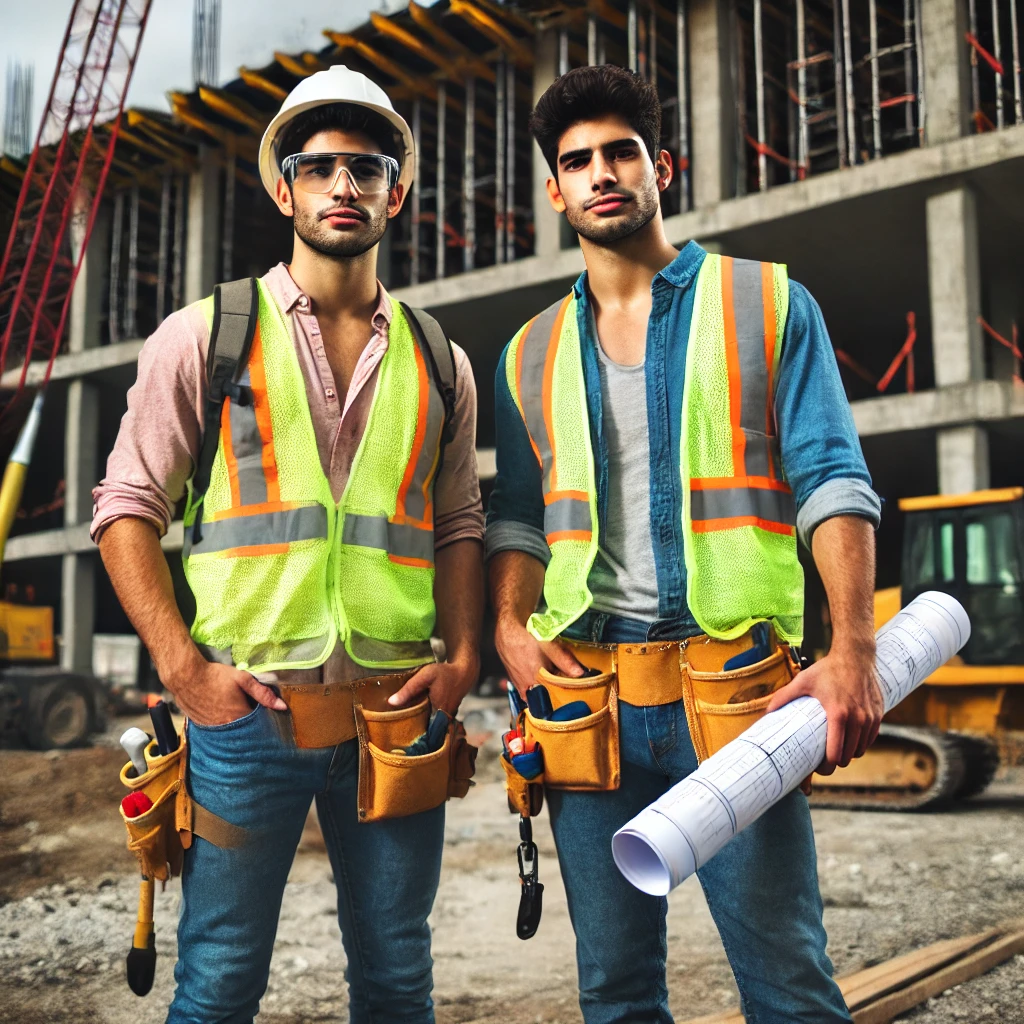 Brothers Building
Residential construction business
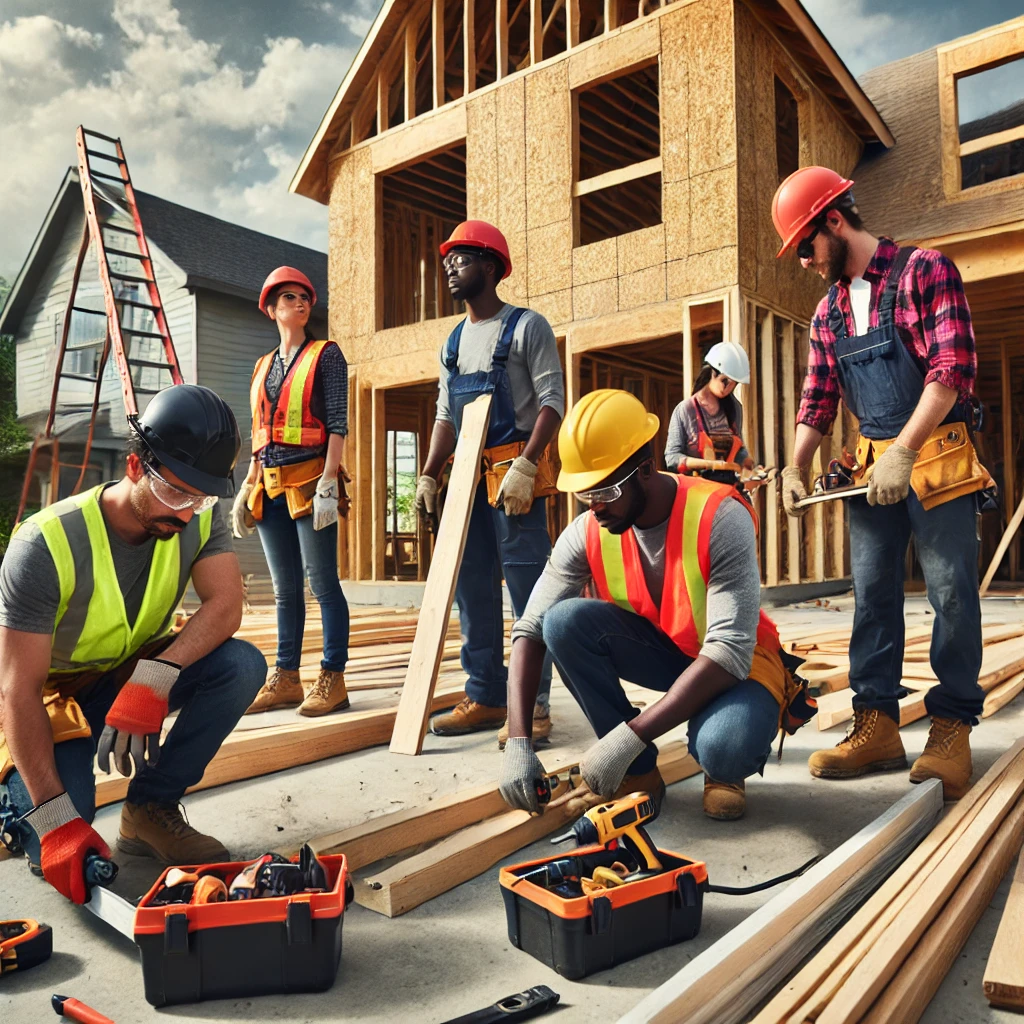 The co-owners of Brothers Building, Carlos and Domingo, turn to a local bank and start working with Ella, the business accounts manager at the bank to get a loan.
Business needs to buy expensive equipment to complete projects more effectively
[Speaker Notes: See the parts in red]
REACH Hub | Debt-based financing
Basic considerations for debt-based financing
Key considerations for evaluating whether debt-based financing makes sense for a small business include the following:
Loan Amount and Purpose: Loan amounts (or the size of the loan principal) are the most basic consideration in any loan. Loans often have restrictions on what the money can be spent on - common uses include: purchasing equipment or inventory, expanding operations, hiring staff, bridging cash flow gaps, covering unexpected expenses. Be sure to align the amount of the loan with the proposed purpose.

Interest rates and fees: Interest rates capture some of the additional costs of the loan beyond the principal. Rates depend on factors like the lender, the borrower’s creditworthiness, loan amount, and repayment term. However, the full cost of borrowing is expressed as an annual percentage rate (APR) – which captures any additional costs such as origination fees, late fees, or other “hidden” charges.

Repayment obligation: Borrowers must repay the principal amount plus interest over a defined term; payments may be structured as fixed installments (principal + interest) or variable amounts, depending on the loan type – critically, sometimes a borrow must pay a fee for paying off a loan early.
REACH Hub | Debt-based financing
Considerations for debt-based financing (continued)
Key considerations for evaluating whether debt-based financing makes sense for a small business include the following:
Loan Term: 
Short-term loans: Repayment within 12–18 months, often used for working capital or inventory;
Medium-term loans: Terms of 2–5 years, suitable for expansion or purchasing equipment;
Long-term loans: Terms of 5+ years, typically for real estate or significant capital expenditures.

Collateral Requirements: Many loans require collateral (e.g., equipment, inventory, or real estate) to secure the loan. Unsecured loans (those without collateral) are available but often come with higher interest rates and stricter eligibility criteria.

Repayment ability: As discussed in greater depth below, a key consideration for any debt-based financing is a business’s ability to repay the loan.
REACH Hub | Debt-based financing
Repayment ability – a closer look
There is no more important consideration for debt-based finance than whether or not the debt can be repaid without undermining the goals of the business owner.
Cash-flow management: Ensure that you will have enough cash on hand to meet loan repayments throughout the life of the loan;

Return on investment (ROI): For loans tied to specific projects that will generate extra revenue, ensure that it will generate sufficient income to handle repayment (see Introduction to Financial Management);

Debt-to-income ratio: Consider current and planned debts to ensure you’re not “over-leveraged” – aim for a ratio of less than 40-50%;

Other important measures of future financial health: Consider metrics/ratios like the current ratio (see Introduction to Financial Management) and non-tangible factors like market trends and economic conditions;

Loan structure and flexibility: Evaluate if the repayment aligns with your revenue cycle (for example, if there are seasons dips in revenue);

Emergency fund and contingencies: Ensure that you maintain a financial cushion to handle unexpected expenses or temporary dips in revenue.
REACH Hub | Debt-based financing
Extended example of debt-based financing (part 1 of 2)
Considerations for the loan for Carlos and Domingo (the brothers):
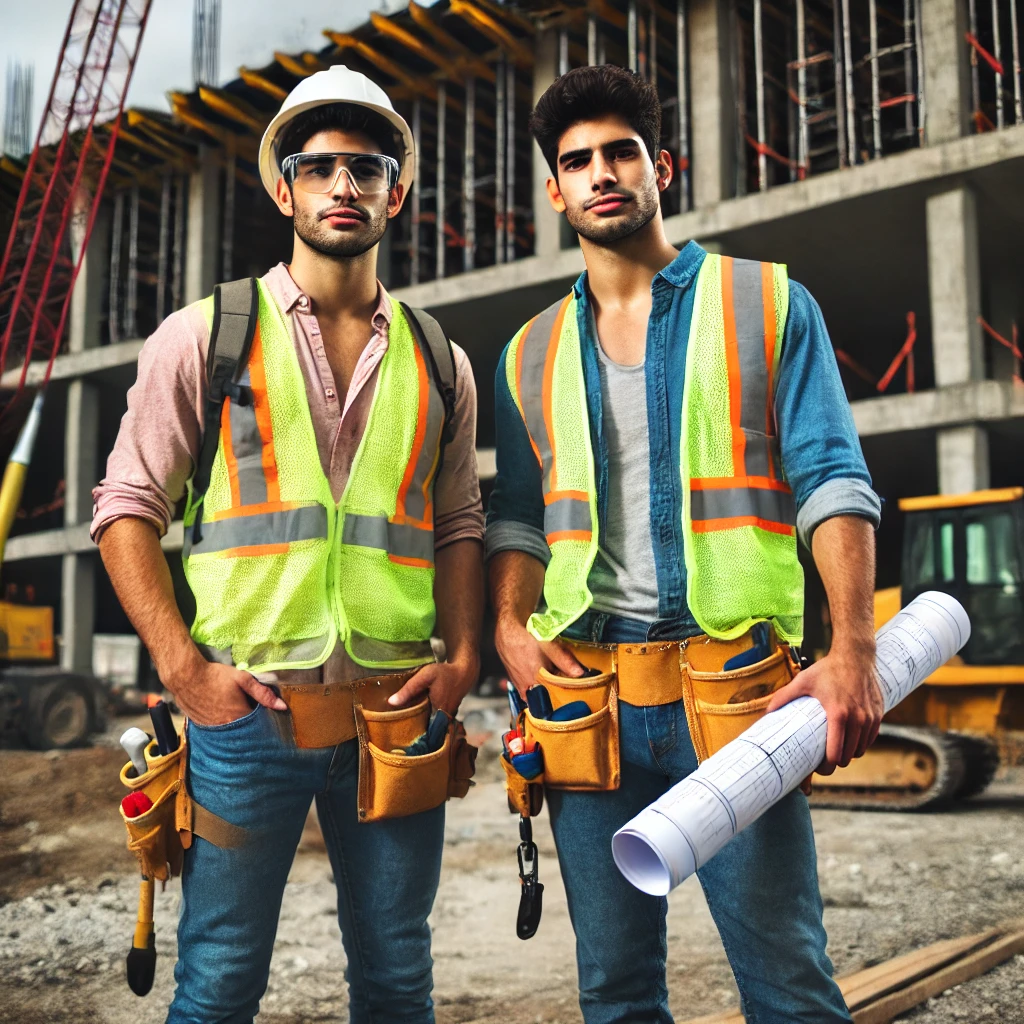 Loan Amount and Purpose: The brothers decide they need $100,000 to purchase important equipment to more effectively complete upcoming and potential projects.

Interest rates and fees: The brothers compare different loans from different banks – all appear to have interest rates between 8%-10%, but they find a loan that has a lower APR (9%) than any of the other options. The brothers would prefer stability in their payments so they choose a fixed interest rate – as opposed to a variable option. They will have a chance to refinance their loan at a future interest rate if they choose (as long as the lender allows for it).

Repayment obligation: The brothers don’t anticipate any major fluctuation in their ability to repay their loan, so they choose fixed repayments (as opposed to different levels of repayment across time).
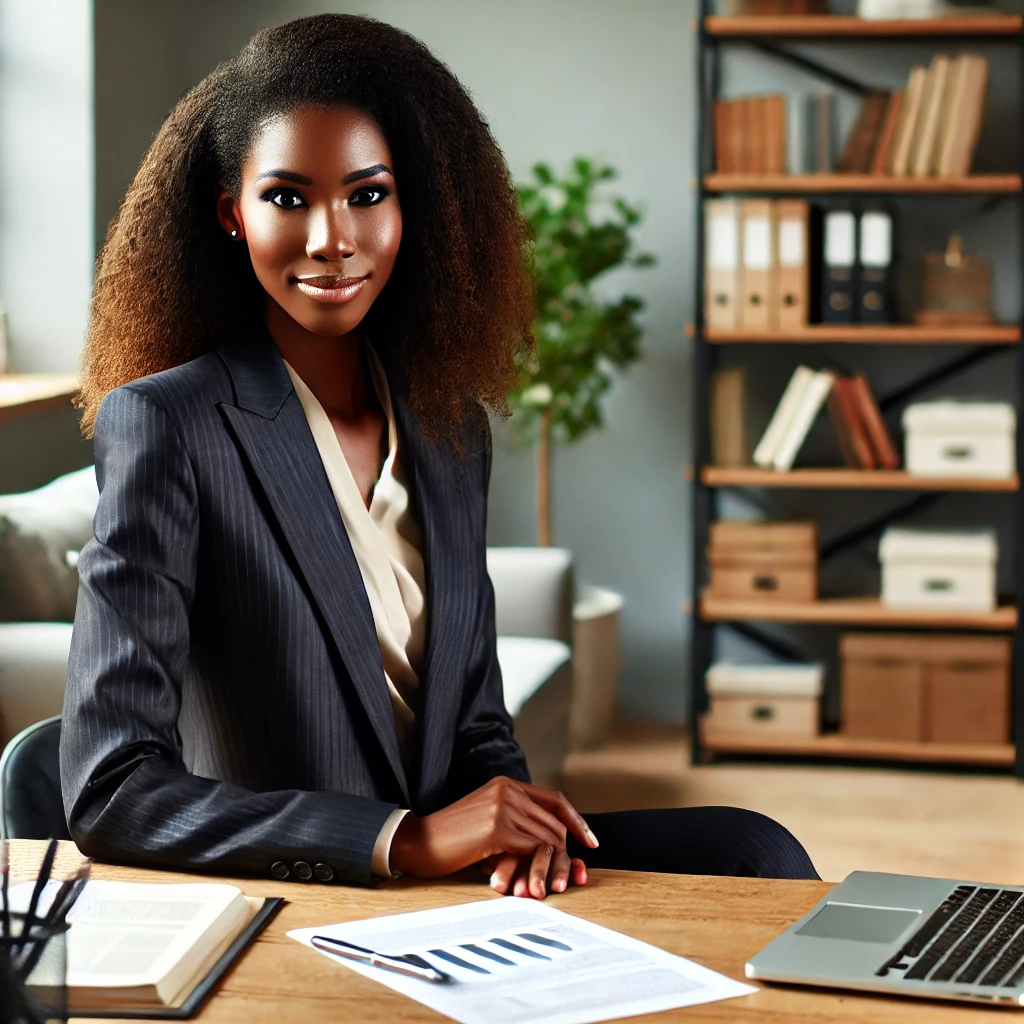 The co-owners of Brothers Building, Carlos and Domingo, turn to a local bank and start working with Ella, the business accounts manager at the bank to get a loan.
[Speaker Notes: See the parts in red]
REACH Hub | Debt-based financing
Extended example of debt-based financing (part 2 of 2)
Considerations for the loan for Carlos and Domingo (the brothers):
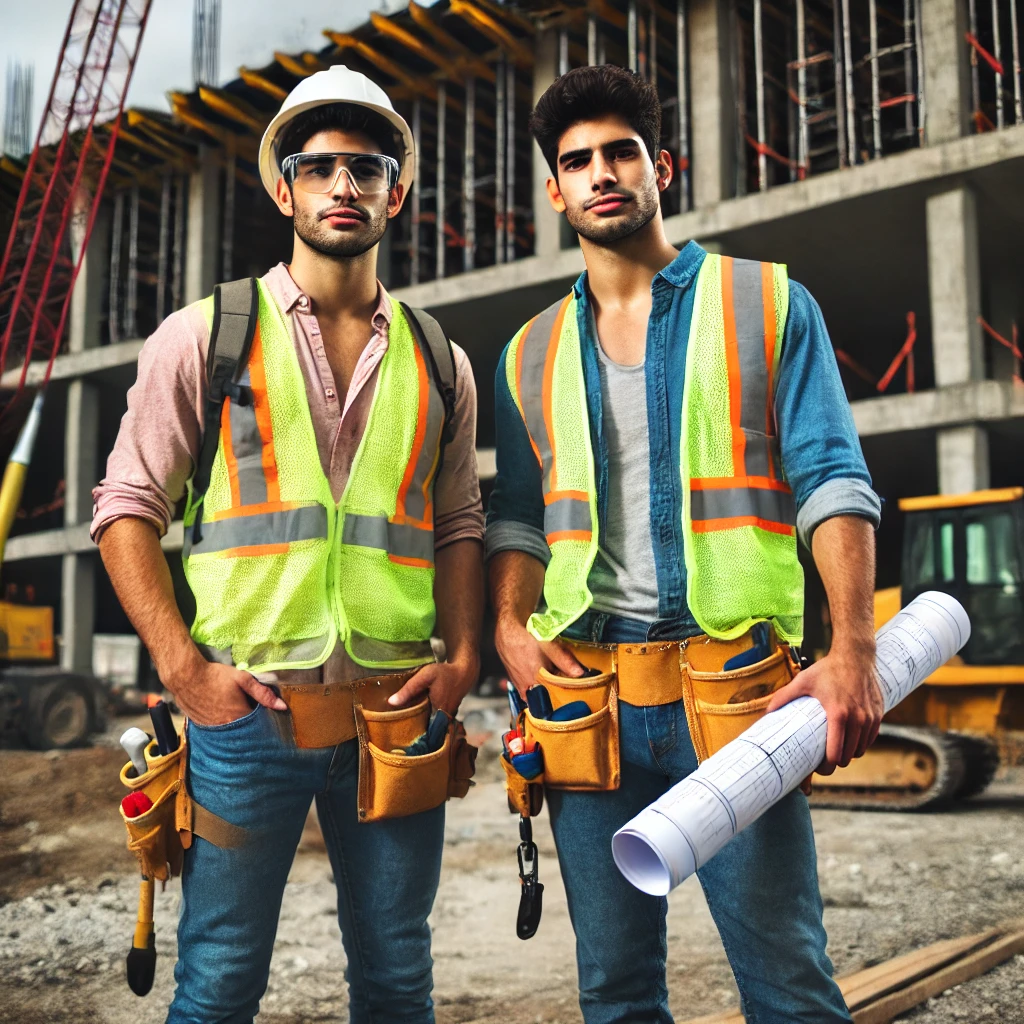 Loan term: While the brothers would prefer a lower payment over a longer period of time, they understand that longer repayment periods lead to paying more over the lifetime of the loan, in particular, they compare a five to a ten-year period:
For 10 years: A total repayment of $152,011 with a $1,266 monthly payment;
For 5 years: A total repayment of $124,550 with a $2,076 monthly payment.

Collateral Requirements: To help get a lower interest rate, the brothers offer up three of their vehicles for the collateral for the loan.

Repayment ability: To ensure that they can repay their loan, the brothers calculate that they will have sufficient cash flow to cover $2,076 monthly payments for the first year (before they are likely to benefit from extra revenue from the equipment) – and once extra revenue is generated, doing this will be even easier. They also have an emergency cash reserve of over 12 months worth of payments in case there are dips in their revenue.
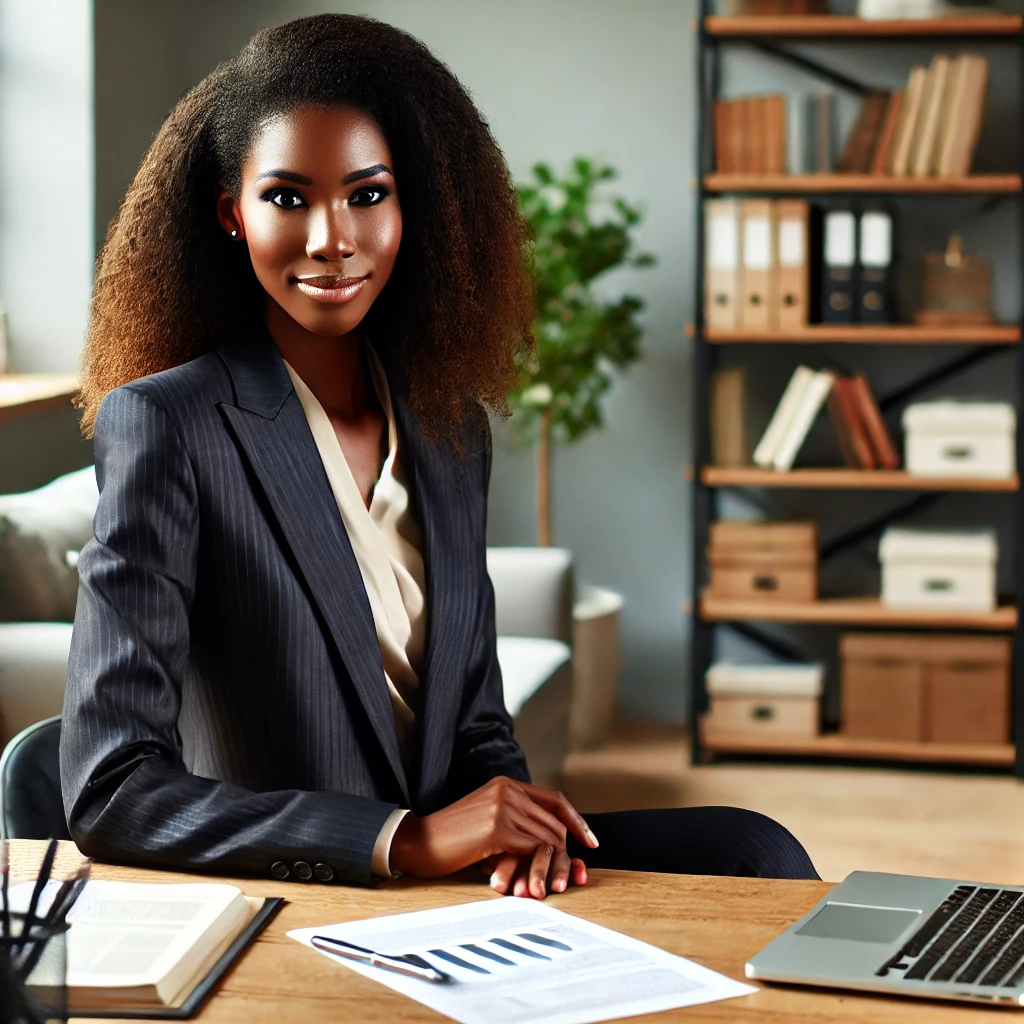 The co-owners of Brothers Building, Carlos and Domingo, turn to a local bank and start working with Ella, the business accounts manager at the bank to get a loan.
[Speaker Notes: See the parts in red]
REACH Hub | Debt-based financing
Overview

Basics of debt-based financing
Sources of debt-based financing
Important factors to get debt-based financing
Overview of process
Relevant rules & regulations - including SBA & CDFI loans
Debt-based agreements and key terms
Alternative sources of financing and grants
Getting help from accountants & attorneys
Summary
What’s next
REACH Hub | Debt-based financing
Major sources of debt-based financing
REACH Hub | Debt-based financing
Other sources of debt-based financing
REACH Hub | Debt-based financing
Overview

Basics of debt-based financing
Sources of debt-based financing
Important factors to get debt-based financing
Overview of process
Relevant rules & regulations - including SBA & CDFI loans
Debt-based agreements and key terms
Alternative sources of financing and grants
Getting help from accountants & attorneys
Summary
What’s next
REACH Hub | Debt-based financing
Important factors to get debt-based financing
As explained in greater depth in the Introduction to Financing presentation, getting debt-based financing – especially in large amounts – will require lenders performing due diligence. Within the due-diligence process, there are certain factors that are particularly important for lenders – see below – including creditworthiness (see the next slide).
Due diligence
Nature of industry
Product/service appeal and technical risks
Collateral
Revenue drivers
Cash-flow analysis
Purpose of the loan
Factors most relevant to debt-based lenders
Credit score
Factors most uniquely relevant to equity-based investors
Comparative advantage
Experience of team
Nature and size of market
Other financial ratios
DTI, DSCR, LTV
Legal risks
REACH Hub | Debt-based financing
What is creditworthiness based on?
Banks use a combination of methods to assess the creditworthiness of small business owners – a creditworthiness analysis -  that includes both quantitative formulas (things that can be turned into numbers) and qualitative evaluations (non-numerical).

Common quantitative (numerical) factors include:
REACH Hub | Debt-based financing
Overview

Basics of debt-based financing
Sources of debt-based financing
Important factors to get debt-based financing
Overview of process
Relevant rules & regulations - including SBA & CDFI loans
Debt-based agreements and key terms
Alternative sources of financing and grants
Getting help from accountants & attorneys
Summary
What’s next
REACH Hub | Debt-based financing
Process of debt-based financing
Getting debt-based financing can be seen as a process of at least 10 steps (see next slides). Typically, the timeframe for the process depends on the source – see below.
REACH Hub | Debt-based financing
Process of debt-based financing
Getting debt-based financing can be seen as a process of at least 10 steps (see next slides). Typically, the timeframe for the process depends on the source – see below.
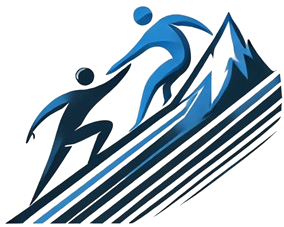 Every source (and institution) is different
While there are many similarities between loan types, each loan source is different (e.g., CDFIs and traditional banks) with applications, required documentation, and eligibility criteria often varying by the institution you work with. It is important to be aware of these differences and to take them into consideration before a small business owner decides which type of loan to take, and from which institution.
REACH Hub | Debt-based financing
Process of getting, and using debt-based financing: Preparations before submitting a loan
REACH Hub | Debt-based financing
Process of getting, and using debt-based financing:
Submitting an application and beyond
REACH Hub | Debt-based financing
Overview

Basics of debt-based financing
Sources of debt-based financing
Important factors to get debt-based financing
Overview of process
Relevant rules & regulations - including SBA & CDFI loans
Debt-based agreements and key terms
Alternative sources of financing and grants
Getting help from accountants & attorneys
Summary
What’s next
REACH Hub | Debt-based financing
Rules and regulations
Debt-based financing is regulated in the United States and California; many of the rules are in place to help protect small businesses. Here are some key considerations:

Truth in Lending Act: Lenders must disclose key numbers including the total cost of credit, the total loan amount, the payment schedule, and the annual percentage rate (APR; see above);

Equal Credit Opportunity Act: Prohibits discrimination in lending based on race, color, religion, national origin, sex, marital status, age, or receipt of public assistance – reasons for denial must be stated;

Peer-to-peer lending is regulated by the Securities and Exchange Commission (SEC) and there are requirements that platforms register and disclose risks associated with loans;

The Consumer Financial Protections Bureau (CFPB) is designed to protect small businesses from unfair, deceptive, or abusive practices by lenders – if you think you might be a victim, contact them: https://www.consumerfinance.gov/

Tax implications: Note that business loans are often not considered taxable income unless a portion is forgiven – and interest paid on business loans is generally tax-deductible: be sure to consult a qualified accountant.

Small Business Administration loans: there are special rules are regulations relating to loans from the SBA (see the next slide).
REACH Hub | Debt-based financing
Small Business Administration (SBA) loans
SBA loans are guaranteed by the U.S. Small Business Administration and reduce the risk for lenders to make loans to small businesses; however, the SBA does not make the loans directly but instead works with approved lenders (like traditional banks, credit unions, and CDFIs) to make money available.

There are several advantages for SBA loans:
SBA loans generally offer longer repayment terms – potentially helping to reduce monthly payments;
SBA loans are designed to help businesses that might not qualify for conventional financing;
SBA programs provide support beyond financing including training, counseling, and access to various business resources, see: https://www.sba.gov/

Despite the advantages, some potential disadvantages include:
A lengthy application process with extra paperwork;
Strict eligibility criteria including creditworthiness, operating history, and revenue thresholds;
SBA loans come with restrictions on what they can be used for.
REACH Hub | Debt-based financing
Types of SBA loans
There are a variety of different types of SBA loans with different amounts, terms, purposes, advantages, and disadvantages.
REACH Hub | Debt-based financing
Types of CDFI loans
Community development financial institutions (CDFIs) provide a range of funding options tailored to small businesses – often with beneficial repayment terms. Below are some of these and unique considerations for each one.
REACH Hub | Debt-based financing
Overview

Basics of debt-based financing
Sources of debt-based financing
Important factors to get debt-based financing
Overview of process
Relevant rules & regulations - including SBA & CDFI loans
Debt-based agreements and key terms
Alternative sources of financing and grants
Getting help from accountants & attorneys
Summary
What’s next
REACH Hub | Debt-based financing
Debt-based agreements
Debt-based financing agreements can vary widely, but there are key aspects to the structure and typical terms for many. Below is an introduction to some of the key terms. If you have questions, be sure to consult an attorney and/or accountant.
Amount and basic terms of loan: specifics of the principal, interest, length of the loan, closing fees

Conditions precedent: Specific requirements or actions that must be completed for loan to be executed, e.g., submission of financials, board approval, payment of existing loan, etc.

Maturity date: Date by which the loan must be fully repaid;

Disbursement schedule: When and how the loan funds will be provided (lump sum or installments);

Prepayment clause: Terms under which the borrower can repay the loan early, including penalties or discounts;

Personal guarantee: Outlines any personal liability of the borrower or business owners for the loan;

Covenants: Actions the borrower agrees to take (affirmative covenants) and restrictions on the borrower’s activities (negative covenants);

Remedies: Lender's rights upon default, such as acceleration of the loan (entire balance becomes due), foreclosure on collateral, or legal action;

Representations and warranties: Statements made by the borrower to assure the lender of their financial condition and legal standing, including: valid business operations; accuracy of financial information provided; authority to enter into the agreement.
REACH Hub | Debt-based financing
Overview

Basics of debt-based financing
Sources of debt-based financing
Important factors to get debt-based financing
Overview of process
Relevant rules & regulations - including SBA & CDFI loans
Debt-based agreements and key terms
Alternative sources of financing and grants
Getting help from accountants & attorneys
Summary
What’s next
REACH Hub | Debt-based financing
Alternative sources of financing – and grants
While typical forms of debt-based emphasize the origination of a loan and the requirement for repayment with interest, not all forms follow this format.
REACH Hub | Debt-based financing
Alternative financing example (1 of 3) - grant
Brothers Building
Residential construction business
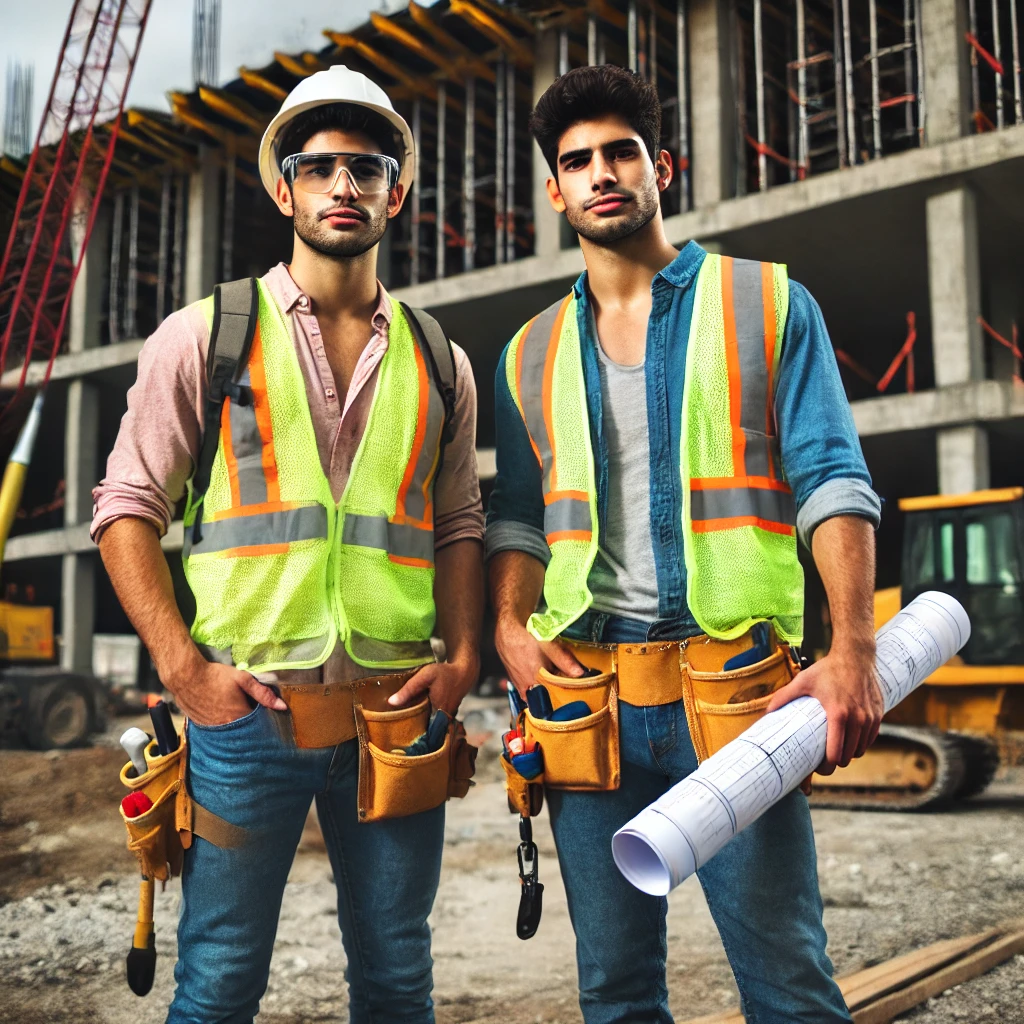 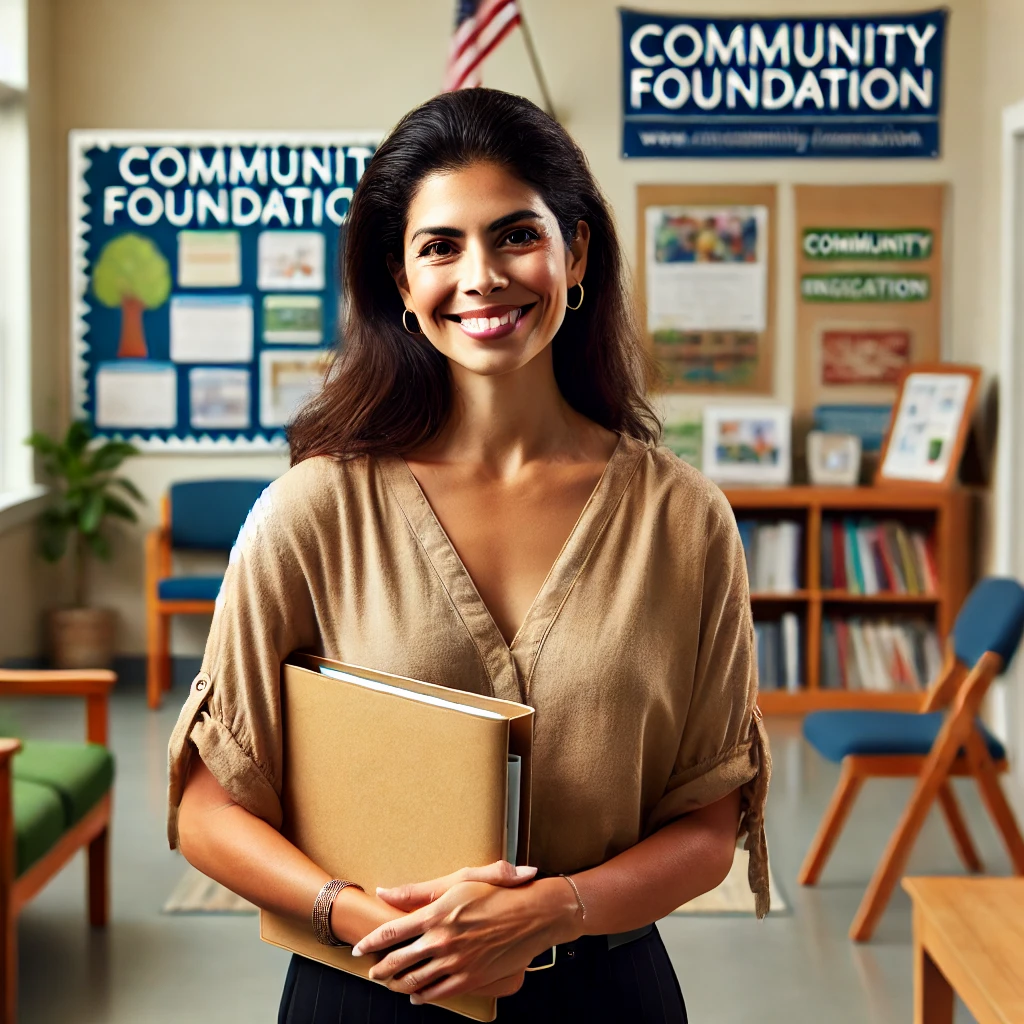 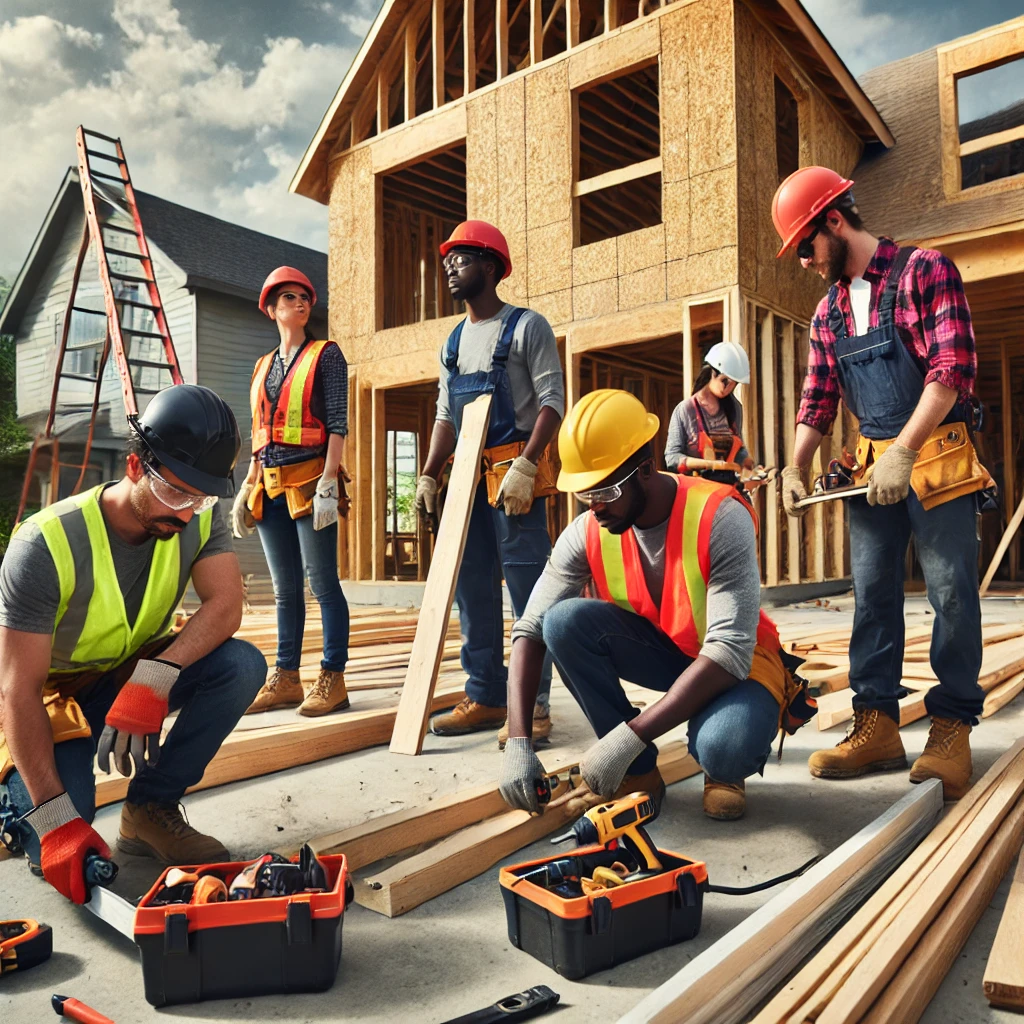 Carlos and Domingo apply for a small business grant from a local non-profit foundation (money with no interest requirements) to work on community revitalization projects in a nearby underserved community. Carlos and Domingo are speaking with Guadalupe at the foundation and hope to use money from that grant to help buy equipment for future projects in that community and elsewhere. The only requirement of the grant is that it is used within three years to help build/refurbish houses in the local community.
Business needs to buy expensive equipment to complete projects more effectively
Note: these grants are often very hard to come by.
[Speaker Notes: See the parts in red]
REACH Hub | Debt-based financing
Alternative financing example (2 of 3) – supplier
Brothers Building
Residential construction business
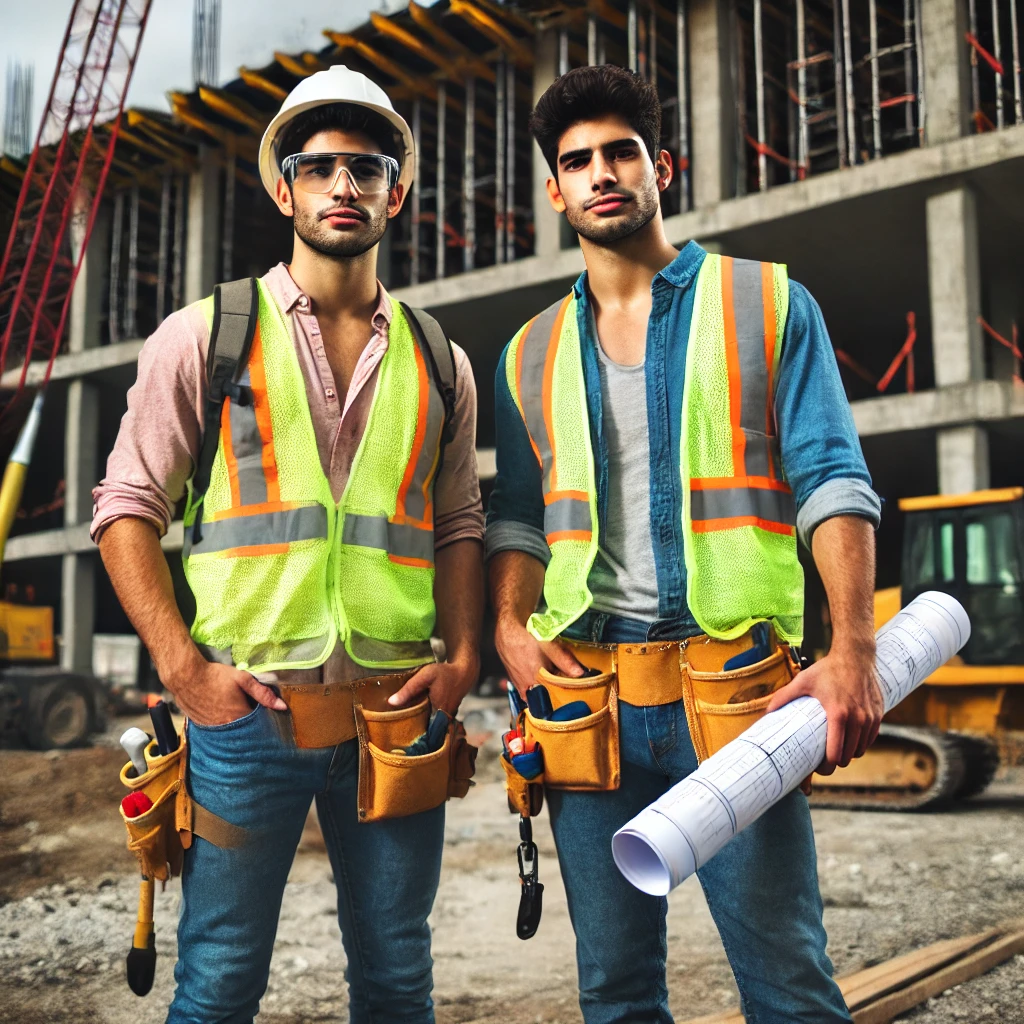 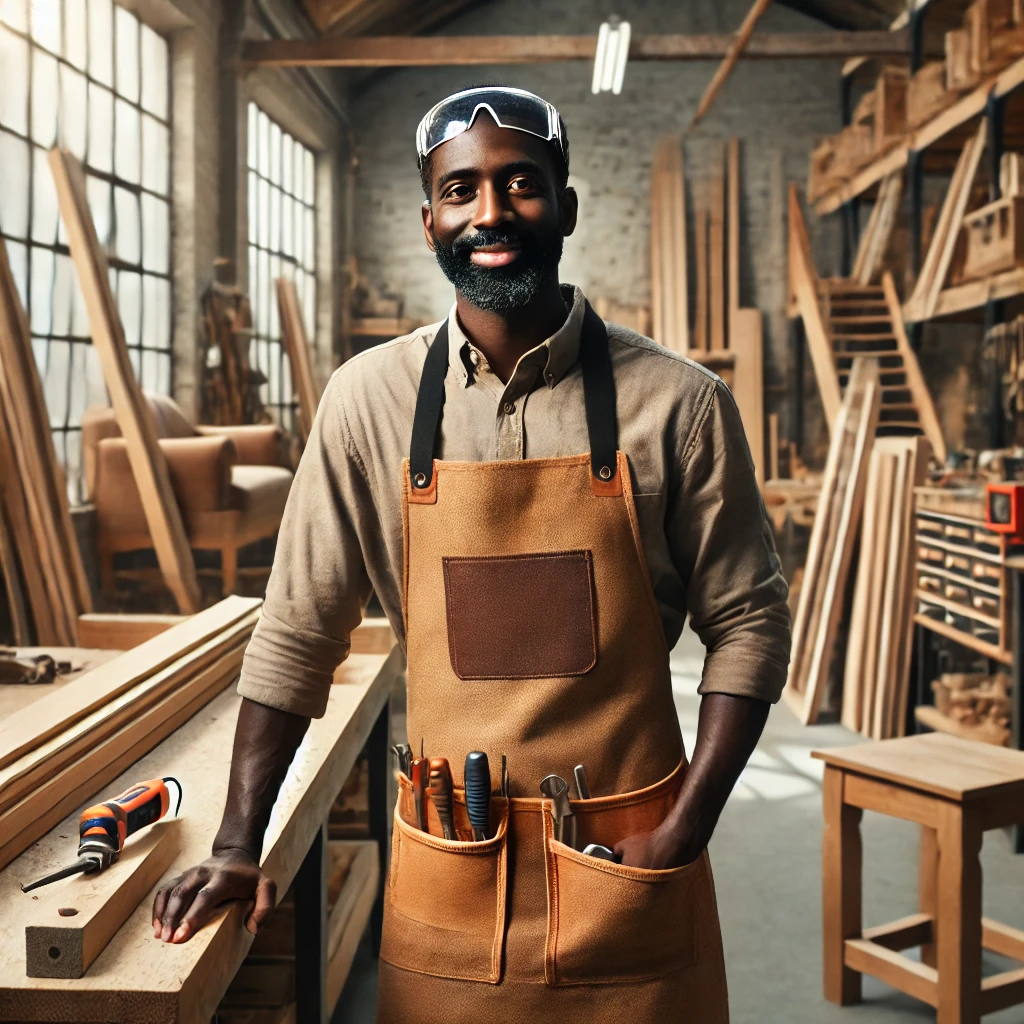 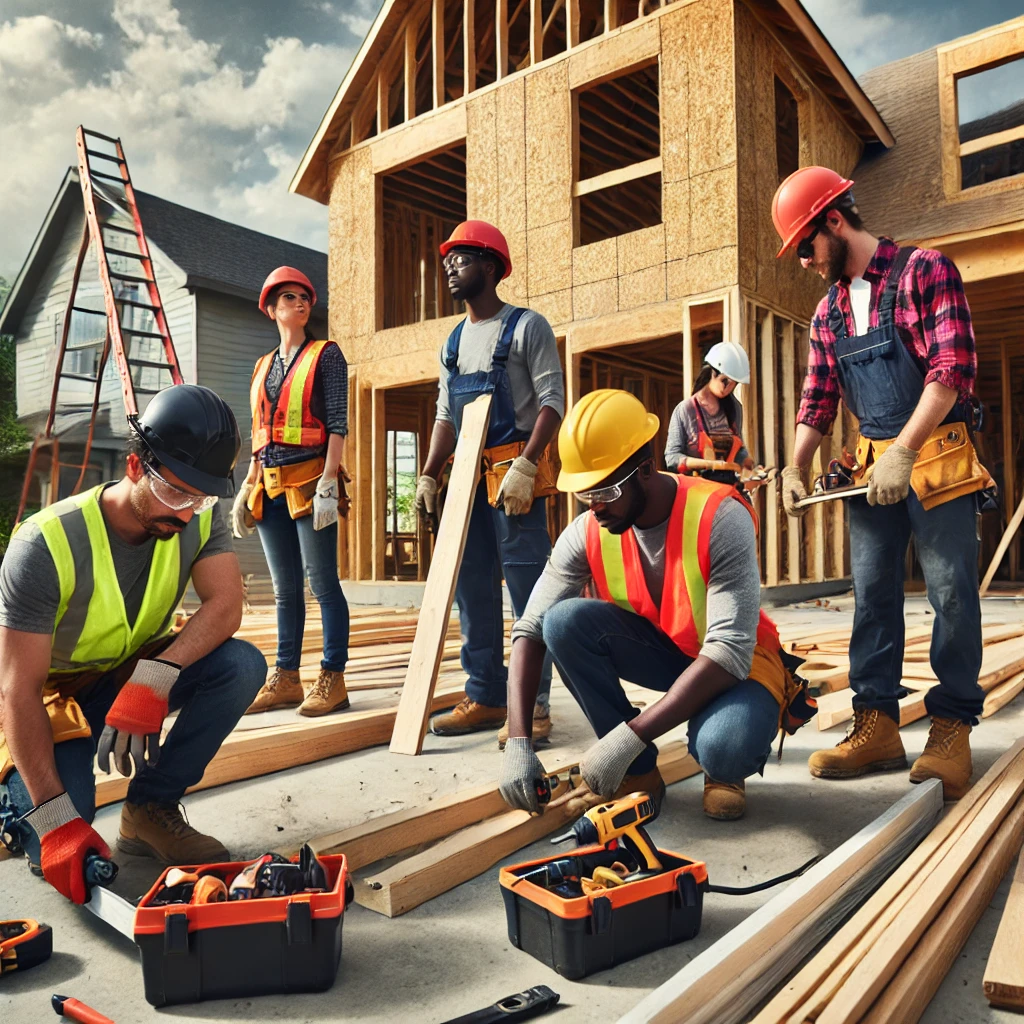 Carlos and Domingo apply for supplier financing from a major wood supplier – allowing them to spend money on other priorities, including the expensive equipment they hope to purchase. The supplier, Greg, agrees to “Net-90” which means payment is due in 90 days. Typically payment was due in 30 days, but Carlos and Domingo communicated with Greg regarding their situation and their hope to be able to buy more wood from Greg in the future as their business grows. They agree to pay a 5% interest penalty if their repayment takes longer than 90 days.
Business needs to buy expensive equipment to complete projects more effectively
[Speaker Notes: See the parts in red]
REACH Hub | Debt-based financing
Alternative financing example (3 of 3) – factoring
Brothers Building
Residential construction business
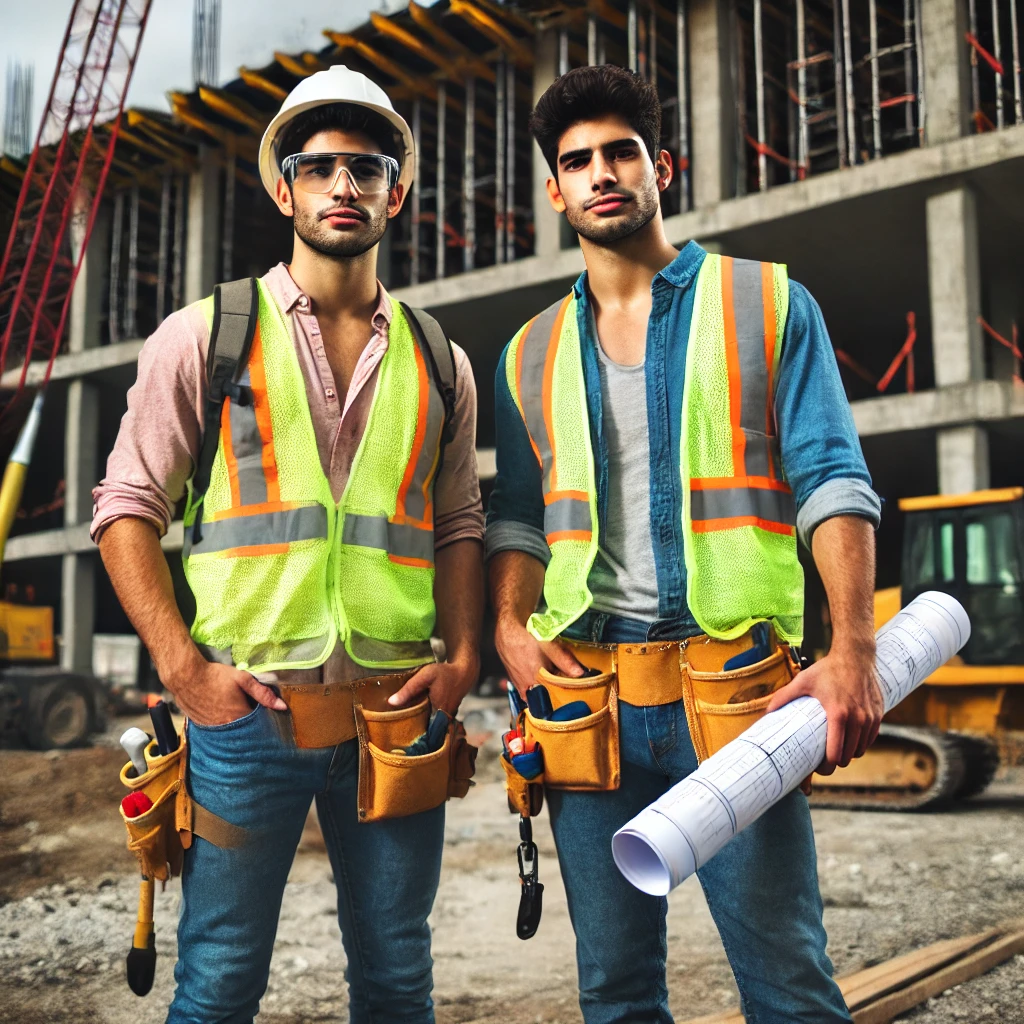 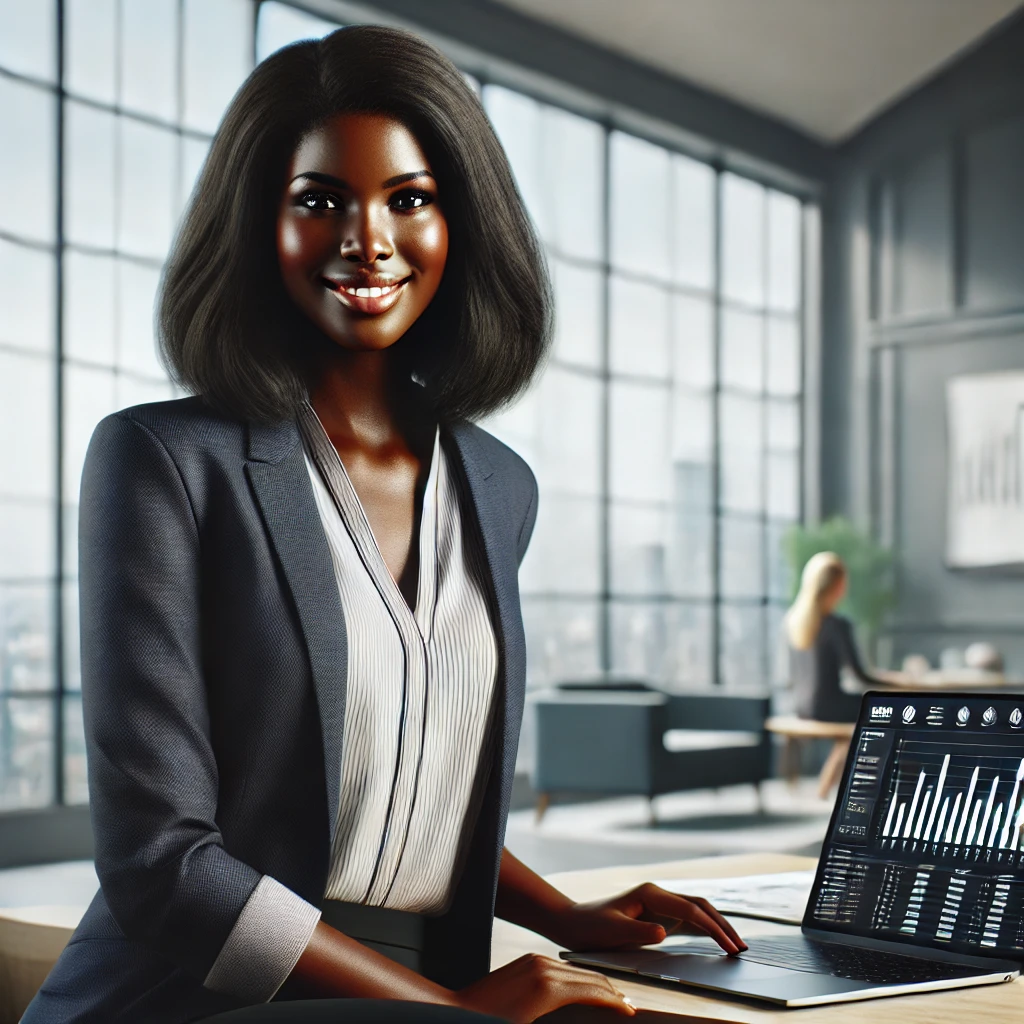 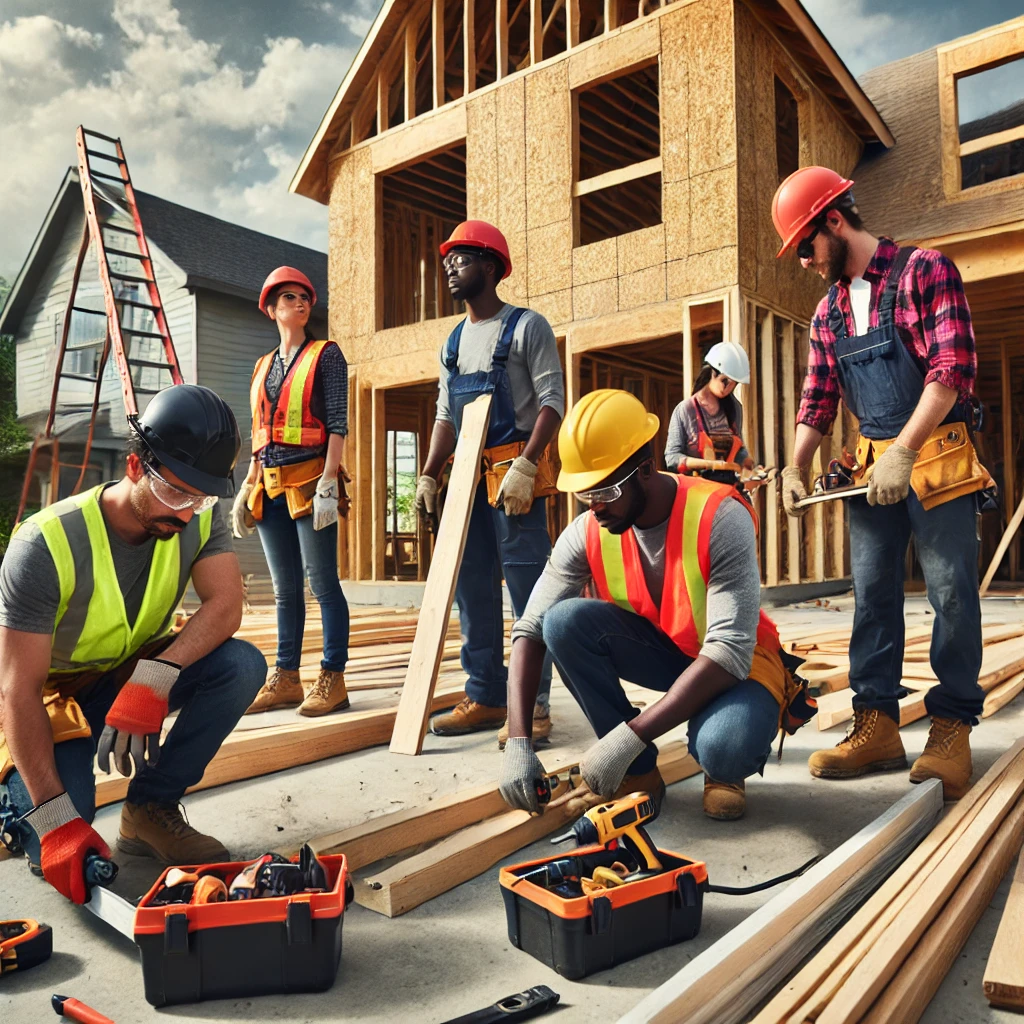 Carlos and Domingo have several unpaid invoices for work that did for another small business – they had a Net-90 agreement (requirement to pay within 90 days), but to get cash sooner than that they sell their invoices, known as factoring, to a fintech company run by Nancy. Nancy provides the brothers 80% of the amount that is due and then works with the other small business to collect payment. Once Nancy collects payment, she then deducts the fintech company’s fee and provides the remainder payment to the brothers.
Business needs to buy expensive equipment to complete projects more effectively
[Speaker Notes: See the parts in red]
REACH Hub | Debt-based financing
Overview

Basics of debt-based financing
Sources of debt-based financing
Important factors to get debt-based financing
Overview of process
Relevant rules & regulations - including SBA & CDFI loans
Debt-based agreements and key terms
Alternative sources of financing and grants
Getting help from accountants & attorneys
Summary
What’s next
REACH Hub | Debt-based financing
Using attorneys and/or accountants
Debt-based financing, especially when sought in large amounts, might best be done with the assistance of attorneys and/or accountants. Considerations as to how to select attorneys is discussed in the Equity Financing presentation. Consideration as to how to select and work with accountants is discussed in the Accounting Basics presentation. Below we outline how attorneys and/or accountants might be of assistance in relation to debt-based financing.
[Speaker Notes: See the parts in red]
REACH Hub | Debt-based financing
Overview

Basics of debt-based financing
Sources of debt-based financing
Important factors to get debt-based financing
Overview of process
Relevant rules & regulations - including SBA & CDFI loans
Debt-based agreements and key terms
Alternative sources of financing and grants
Getting help from accountants & attorneys
Summary
What’s next
REACH Hub | Debt-based financing
Summary
Debt-based financing is a major way that businesses can grow or address issues, but it requires them to repay the principal with interest;

Debt-based financing can come in different forms – with different interest rates, loan terms, and collateral requirements;

Different types of organizations including traditional banks, credit unions, CDFIs, and online lenders provide debt-based financing;

Obtaining debt-based financing requires going through a due diligence process with a focus on creditworthiness;

The process of obtaining debt-based financing requires a number of important steps before, during, and after loan repayment;

There are various alternatives to traditional debt-based financing including vendor/supplier credit, factoring, and loans from not-for-profits and the government;

Working with an attorney and/or accountant when it seeks debt-based financing can be important for a small business.
REACH Hub | Debt-based financing
Overview

Basics of debt-based financing
Sources of debt-based financing
Important factors to get debt-based financing
Overview of process
Relevant rules & regulations - including SBA & CDFI loans
Debt-based agreements and key terms
Alternative sources of financing and grants
Getting help from accountants & attorneys
Summary
What’s next
REACH Hub | Debt-based financing
Debt- and other financing
Equity-based
investment
Introduction to financing
ESOPs
Contracts
Accounting basics: tax & audits
Financial management
Making it official & attorneys
Basics of bookkeeping
Business plan
Business pitch
Business idea sketch
REACH Hub | Debt-based financing
Debt- and other financing
Equity-based
investment
Introduction to financing
ESOPs
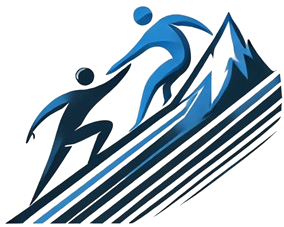 Contracts
Accounting basics: tax & audits
Financial management
Next steps
After receiving debt-based financing, it might be time for the business to consider additional financing (equity-based or hybrid) or to envision the future direction for the business via a business idea sketch.
Making it official & attorneys
Basics of bookkeeping
Business plan
Business pitch
Business idea sketch